LinkedIn and Your Job Search:  Best Practices for Rock Star Results
Janet Matelski-SmithJanuary 9, 2018
The Hidden Job Network
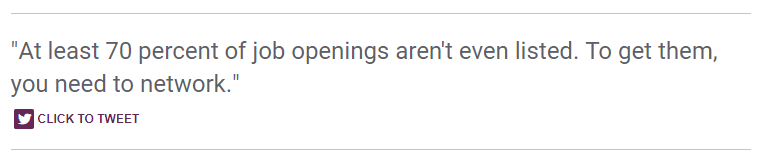 Courtesy of :  https://www.payscale.com/career-news/2017/04/many-jobs-found-networking
Best Practices for Rock Star Results- Profile Strength -
Photo
Headline
Summary
Experience
Connections (# and types)
Profile Settings
Headline + Summary = Value Proposition
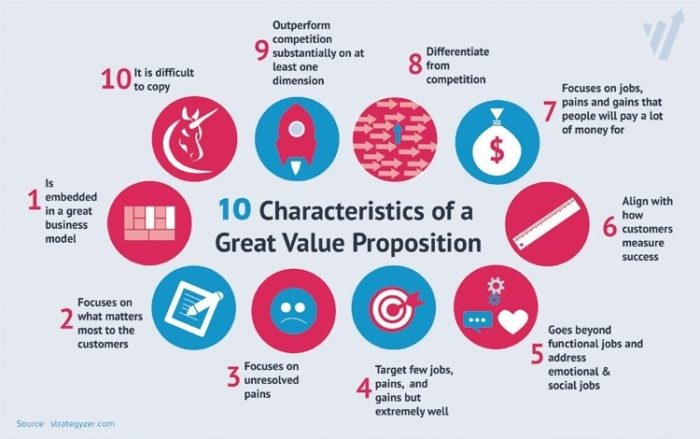 I am (insert professional title).  
I help (insert target audience) do/understand (insert a description of what you do).
Courtesy of :  https://digitalbrandinginstitute.com/be-a-linkedin-rockstar/
Courtesy of :  https://www.linkedin.com/pulse/new-survey-reveals-85-all-jobs-filled-via-networking-lou-adler
Headline + Summary = Value Proposition
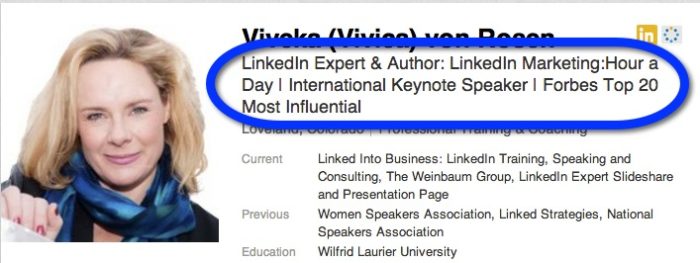 Courtesy of :  https://digitalbrandinginstitute.com/be-a-linkedin-rockstar/
Courtesy of :  https://www.linkedin.com/pulse/new-survey-reveals-85-all-jobs-filled-via-networking-lou-adler
Experience = Rock Star Recognition
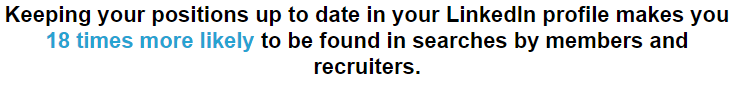 Courtesy of :  https://expandedramblings.com/index.php/linkedin-job-statistics/
Connections:  # and Types
Courtesy of :  https://expandedramblings.com/index.php/linkedin-job-statistics/
[Speaker Notes: Multiple sources agree that customized connection requests and InMail messages increases response rates by a minimum of 15%.

Contacting someone you are not connected to directly but are connected by a group increases response rates by a minimum of 21%.

Referencing a shared employer in your connection/networking message increases response rates by 27%.  

If 92% of recruiters use LinkedIn as their #1 social media recruiting and vetting tool (yet only half of all job seekers use LinkedIn at 36%), it makes sense to find mutual groups.]
Profile Settings:  Privacy May be a Bad Thing
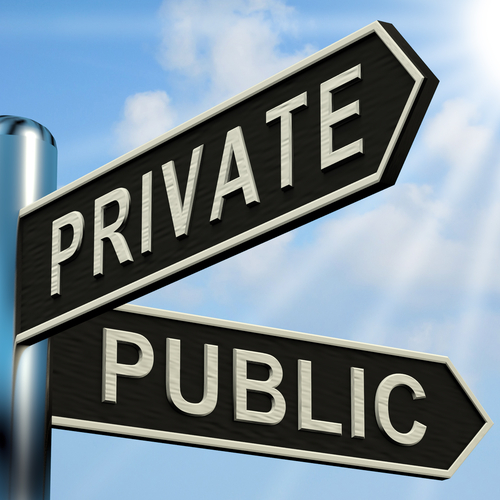 Go Public, or Go Home!
[Speaker Notes: (NOTE:  IT IS NO LONGER RECOMMENDED TO ACTIVATE PRIVACY MODE UNLESS YOU ARE WILLING TO LOSE ALL OF YOUR HISTORICAL PROFILE VIEWS DATA)]
Profile Settings:  Job Seeking Specifics
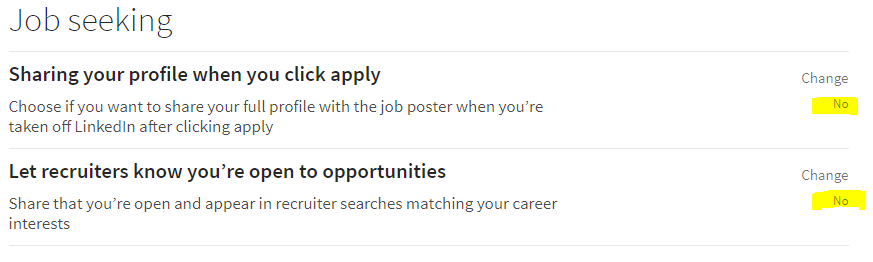 Sharing your profile when you click apply:
Active Job-Seekers – select Yes
Increases chance application will be viewed
Let recruiters know you’re open to opportunities:
In-Transition – select Yes
Currently Employed – select No (no privacy guarantee)
[Speaker Notes: Under Me, View profile, Settings & Privacy, Privacy:  Job seeking

Refer to How to Be Found on LinkedIn (rev 08082017) for more details.  

Refer to my January presentation and materials for additional tips and tricks to strengthen your profile!  ]
Accessing the Wi-Fi Network
akgenwifi
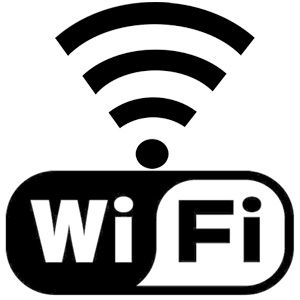 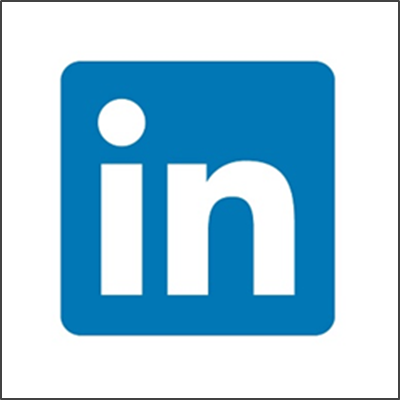 Activity:  Value Proposition
I am (insert professional title).  

I help (insert target audience) do/understand 
(insert a description of what you do).
Courtesy of :  https://digitalbrandinginstitute.com/be-a-linkedin-rockstar/
Courtesy of :  https://www.linkedin.com/pulse/new-survey-reveals-85-all-jobs-filled-via-networking-lou-adler
Activity:  Groups
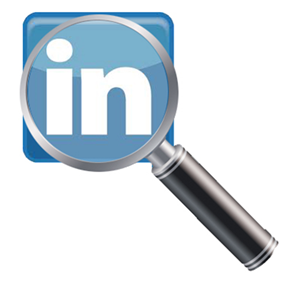 Advanced Search
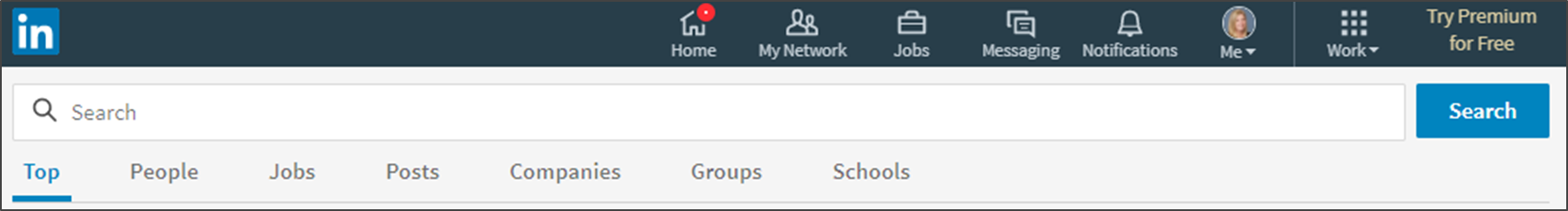 1,908 Members
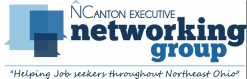 Courtesy of :  https://www.linkedin.com/pulse/new-survey-reveals-85-all-jobs-filled-via-networking-lou-adler
Activity:  Potential Contacts
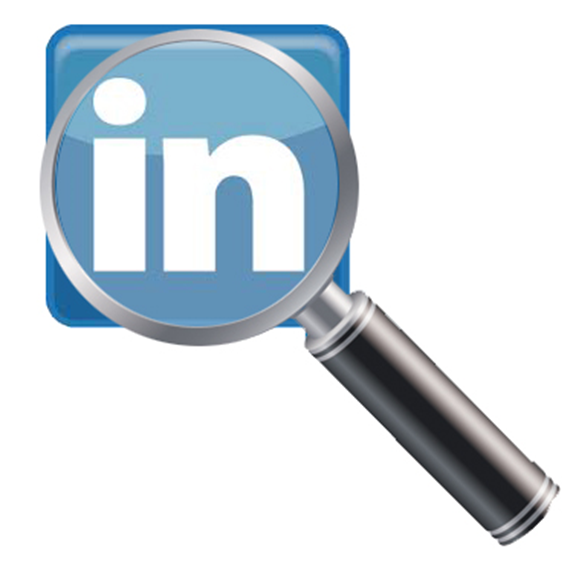 Advanced Search
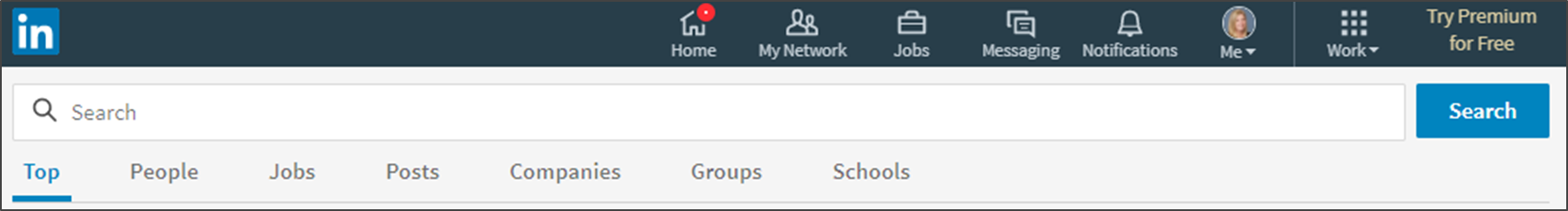 Courtesy of :  https://www.linkedin.com/pulse/new-survey-reveals-85-all-jobs-filled-via-networking-lou-adler
Advanced Search Function- People -
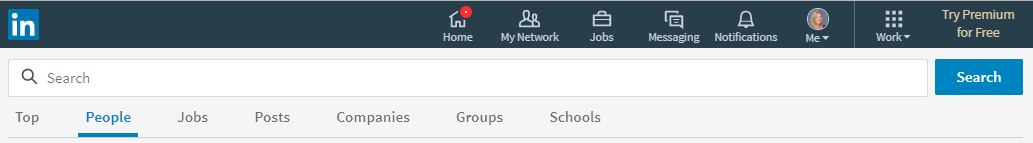 Select People
Connections – check all 3
Title – job title/type
Company – 1st choice employer
Don’t stop there!!!  (Locations, Current companies, Past companies, Industries, Schools)
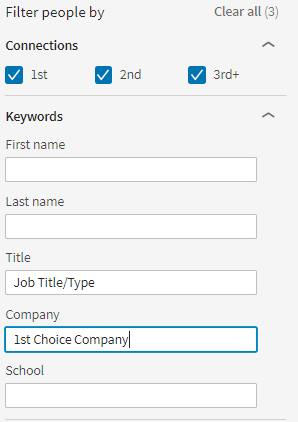 [Speaker Notes: (NOTE:  IT IS NO LONGER RECOMMENDED TO ACTIVATE PRIVACY MODE UNLESS YOU ARE WILLING TO LOSE ALL OF YOUR HISTORICAL PROFILE VIEWS DATA)
You’ve identified your search parameters and found the Advance Search function – now, let’s put it all to work!  (Warning:  Do NOT connect or message anyone in your search results until after the third section of this training session has been reviewed.)  

In the Advanced Search interface, click on People
Check all three options under Connections (1st, 2nd, and 3rd+); note you can always uncheck these later if your search results are too plentiful
Enter your search criteria:  
Keywords – 1st Job Title/Type and 1st Choice Company
Locations – do you have any geographic preferences or restrictions?
Current companies – leverage this to streamline results to ONLY people currently employed at your desired company
Past companies – leverage this to streamline results to people who USED to work at your desired company (great for research and recon to validate a company being on your target list; may not always be as directly beneficial for immediate job openings as Current companies search filter)
Industries – this filter can enhance your search results (expand upon job title/type, get industry-specific, etc.)
Schools – great for searching for alumni from your alma mater; also good if you are looking to network with people that could provide insights on future education needs
Note:  Results will update each time you add/remove filter parameters with a checkbox; for filters set by typing in a textbox, clear or update the text and hit Enter to update results; take care that other desired filters do not inadvertently get removed during this process.
Repeat for each job title/type and company.  You should be able to identify no less than three (3) potential contacts per job title/type and/or company to consider it a valid search.  

As you find potential connections, right-click on the person’s name and select “Open link in new tab/window.”  We’ll discuss best practices on how to have the most successful request responses in the next section.]
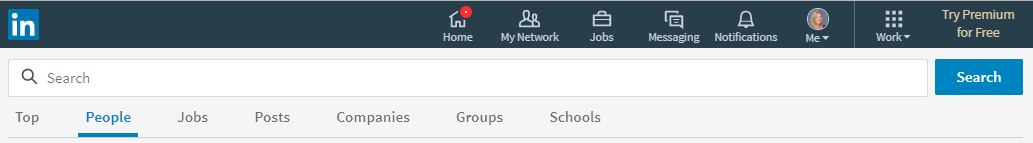 Connections – check all 3 to start
Keywords – 1st Job Title/Type and 1st Choice Company
Locations – Preferences?
Current companies – current culture and connections
Past companies – company background
Industries – Expand/Restrict?
Schools – Alma Mater
Repeat for each job title/company!
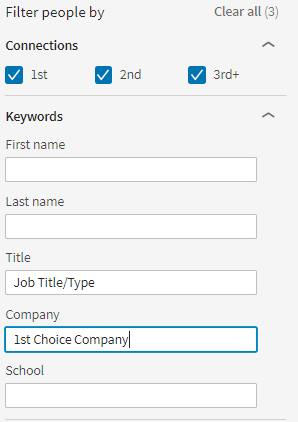 [Speaker Notes: (NOTE:  IT IS NO LONGER RECOMMENDED TO ACTIVATE PRIVACY MODE UNLESS YOU ARE WILLING TO LOSE ALL OF YOUR HISTORICAL PROFILE VIEWS DATA)
You’ve identified your search parameters and found the Advance Search function – now, let’s put it all to work!  (Warning:  Do NOT connect or message anyone in your search results until after the third section of this training session has been reviewed.)  

In the Advanced Search interface, click on People
Check all three options under Connections (1st, 2nd, and 3rd+); note you can always uncheck these later if your search results are too plentiful
Enter your search criteria:  
Keywords – 1st Job Title/Type and 1st Choice Company
Locations – do you have any geographic preferences or restrictions?
Current companies – leverage this to streamline results to ONLY people currently employed at your desired company
Past companies – leverage this to streamline results to people who USED to work at your desired company (great for research and recon to validate a company being on your target list; may not always be as directly beneficial for immediate job openings as Current companies search filter)
Industries – this filter can enhance your search results (expand upon job title/type, get industry-specific, etc.)
Schools – great for searching for alumni from your alma mater; also good if you are looking to network with people that could provide insights on future education needs
Note:  Results will update each time you add/remove filter parameters with a checkbox; for filters set by typing in a textbox, clear or update the text and hit Enter to update results; take care that other desired filters do not inadvertently get removed during this process.
Repeat for each job title/type and company.  You should be able to identify no less than three (3) potential contacts per job title/type and/or company to consider it a valid search.  
(Today, we are focusing on identifying people within the company and department you would like to work for, but you can adjust the way you use these filters to suit different outcomes.)  

As you find potential connections, right-click on the person’s name and select “Open link in new tab/window.”  We’ll discuss best practices on how to have the most successful request responses in the next section.]
Communication:  Order of Operations
C - Connect FIRST
A - Ask for the Meeting SECOND
N – NEVERs
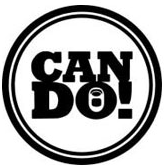 [Speaker Notes: Refer to following slides with additional detail.]
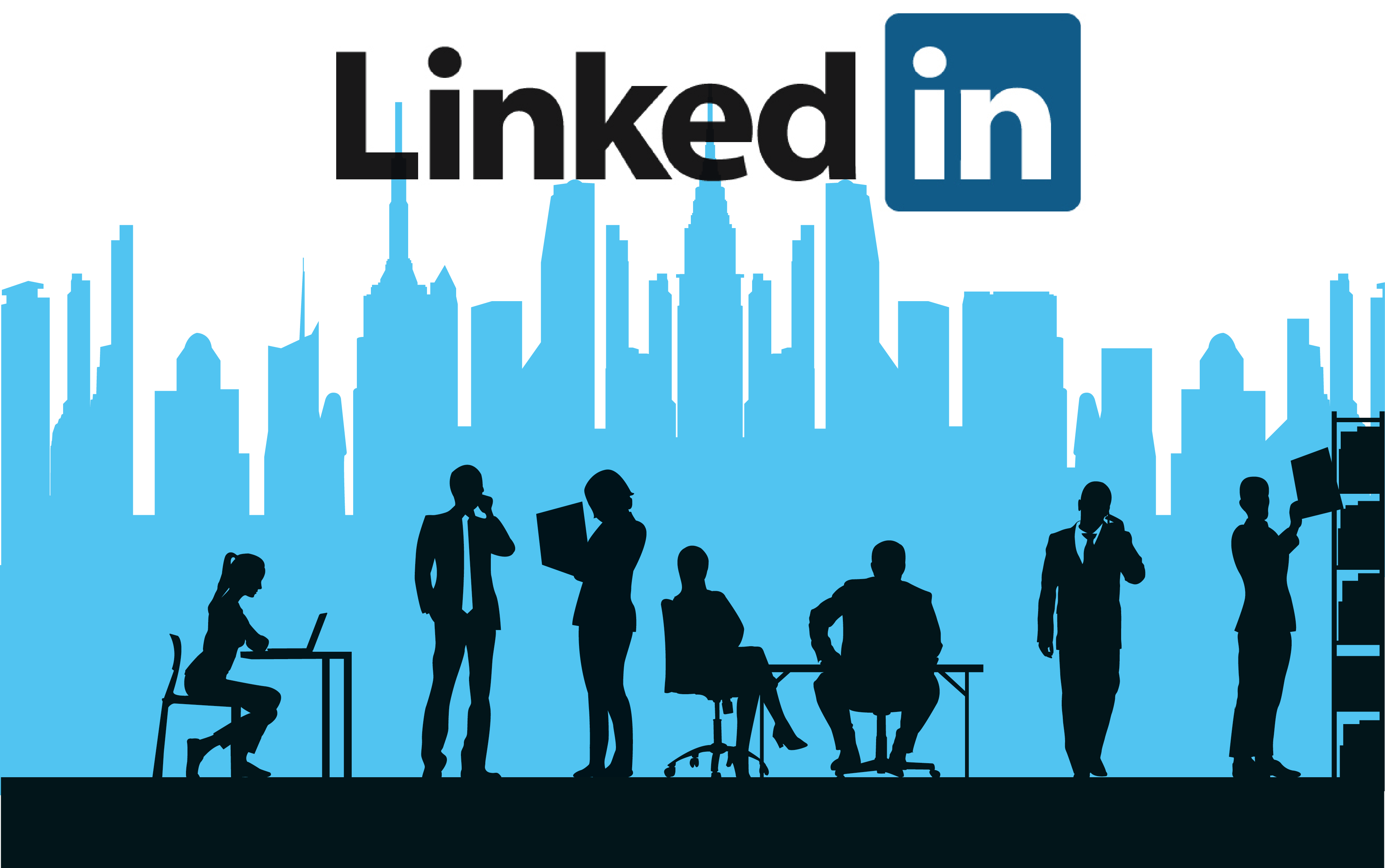 Homework Assignment
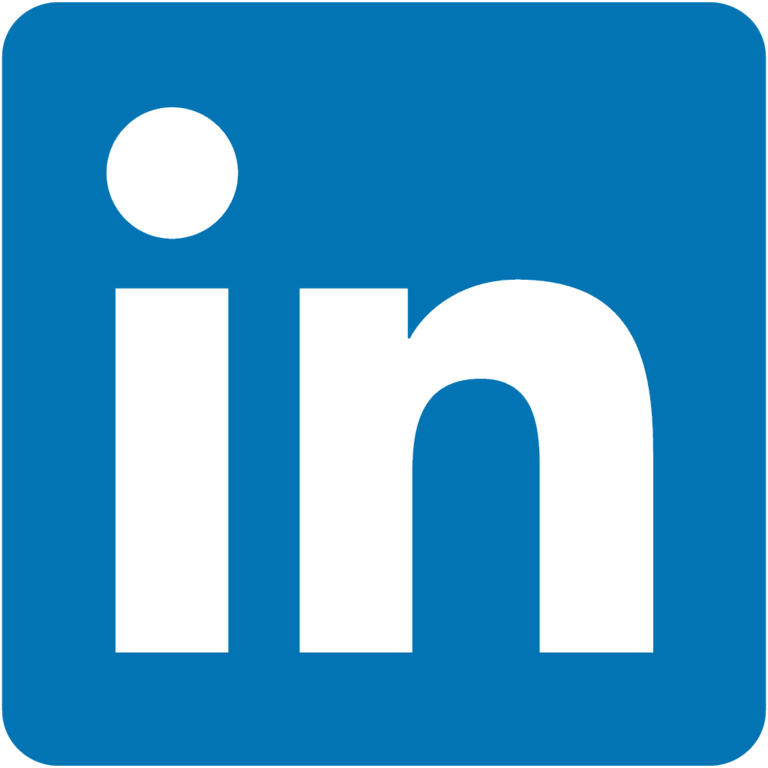 Join NCENG LinkedIn Group
Post any unanswered questions from today
Share your rock star results with the group!
[Speaker Notes: Additional Resource – LinkedIn Personal Profile Cheat Sheet by Lisa K. McDonald:  http://www.careerpolish.com/linkedin-character-limits.html?lipi=urn%3Ali%3Apage%3Ad_flagship3_pulse_read%3BEoZ8lp4nR72KofRlnCdh8A%3D%3D]